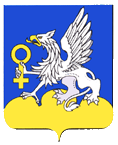 Презентация О ходе исполнения Плана противодействия коррупции в городском округе Верхняя Пышма на 2018-2020 годы
За 2019 год
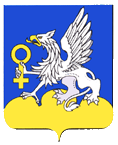 НОРМАТИВНЫЕ ПРАВОВЫЕ АКТЫ: Указ Президента РФ от 29.06.2018 № 378 «О национальном плане противодействия коррупции на 2018-2020 годы»
Постановление Главы городского округа Верхняя Пышма от 05.09.2018 № 54«О плане мероприятий по противодействию коррупции в городском округе Верхняя Пышма»
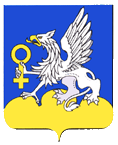 Мероприятия, предусмотренные Планом
Правовое обеспечение противодействия коррупции и повышению результативности антикоррупционной экспертизы
Совершенствование муниципального управления
Мониторинг эффективности противодействия коррупции
Профилактика коррупционных правонарушений при прохождении муниципальной службы в органах местного самоуправления
Выполнения Национального плана противодействия коррупции на 2018-2020годы, утвержденного Указом Президента РФ от 29.06.2018 № 378
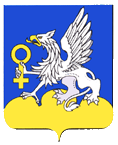 Правовое обеспечение противодействия коррупции и повышению результативности антикоррупционной экспертизы
В целях обеспечения участия независимых экспертов в проведении независимой антикоррупционной экспертизы проектов нормативных правовых актов городского округа Верхняя  Пышма данные проекты размещаются на сайте http://movp.ru/anticorruption/anticorruptionexpert/
в информационно-телекоммуникационной сети «Интернет»
Ежеквартально осуществляется анализ
 вступивших в законную силу решений судов о признании недействительными ненормативных правовых актов в органе местного самоуправления, незаконными решений и действий (бездействий) должностных лиц органа местного самоуправления
В 2019 году проведена экспертиза 125 проектов нормативных правовых актов. Коррупциогенные факторы не выявлены
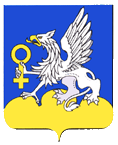 Совершенствование муниципального управления
Подведомственными организациями разработаны и утверждены планы по противодействию коррупции 
на 2019 год.
Консультации с руководителями, заместителя руководителя и должностными лицами, ответственными за профилактику коррупционных и иных правонарушений в подведомственных учреждениях ведутся в рабочем порядке.
Руководители подведомственных организаций, должности которых входят в перечень должностей, утвержденный  постановлением администрации городского округа Верхняя Пышма от 29.02.2016                     № 214 ( в ред. 28.01.2019 № 71) представили сведения о доходах, расходах, об имуществе и обязательствах имущественного характера. Сведения размещены на официальном сайте городского округа Верхняя Пышма http://movp.ru/anticorruption/anticorruptionpayinformation/
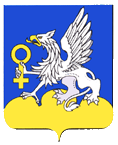 Мониторинг эффективности противодействия коррупции
В целях обеспечения оперативного сообщения информации о фактах коррупции в органах местного самоуправления граждане и организации имеют возможность:
позвонить по «телефону доверия»
записаться на личный прием
Направить обращение, жалобу на действие (бездействие) сотрудников через официальный сайт
«Ящик доверия»
Прием граждан руководством администрации городского округа Верхняя Пышма проводится согласно графику, который утверждается Главой городского округа Верхняя Пышма и размещается на официальном сайте городского округа Верхняя Пышма. 
На приемах было принято  в 2019 году:
 – 228 гражданин;
- 111 юридических лиц.  
Обращений по вопросам коррупции не поступало.
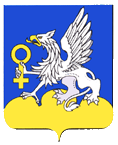 За 2019 год в органы местного самоуправления поступило 1926 обращений из них:
В Думу городского округа Верхняя Пышма – 44 обращения
В Счетную палату городского округа Верхняя Пышма – 1 обращение
В администрацию городского округа Верхняя Пышма - 1881 обращения
Обращения граждан, содержащие информацию о противоправных действиях муниципальных служащих  органов местного самоуправления коррупционного характера при исполнении ими служебных обязанностей не поступали
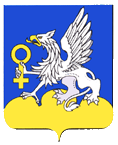 В целях обеспечения эффективного взаимодействия и институтами гражданского общества и СМИ на официальном сайте городского округа Верхняя Пышма функционируют разделы
«Новости», «Объявления», «Региональные новости»
Конкурс «Вместе против коррупции!»
«Документы», «Полезные ресурсы», «Баннеры»
В целях обеспечения размещения информации об антикоррупционной деятельности и прозрачности органов местного самоуправления на официальном сайте городского округа Верхняя Пышма в информационно-телекоммуникационной сети «Интернет» функционируют разделы:
«Противодействие коррупции»                              4. «Муниципальный контроль»
« Нормативные документы»                                   5.  « Обращение граждан»
«Муниципальные услуги»                                        6. «Общественная безопасность»
Актуализация информации данных разделов осуществляется по мере необходимости на постоянной основе
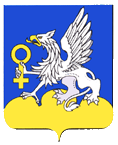 Профилактика коррупционных правонарушений при прохождении муниципальной службы в органах местного самоуправления
Должностные лица органов местного самоуправления, ответственные за работу по профилактике коррупционных и иных правонарушений, приняли участие:
В методическом семинаре, организованном Департаментом кадровой политики и контроля Губернатора Свердловской области и Правительства Свердловской области
20 февраля 2019 года
В семинаре, организованном Свердловской региональной общественной организацией «Ассоциация депутатов органов местного самоуправления» совместно с Департаментом  по противодействию коррупции и контроля Свердловской области и отделом по надзору за исполнением законодательства о противодействии коррупции Прокуратуры Свердловской области   1 марта 2019 года
Предоставления сведений о доходах, расходах, об имуществе и обязательствах имущественного характера и заполнения соответствующих форм справки за отчетный 2018 год
О предоставлении депутатами Дум муниципальных образований сведений о  доходах, расходах, об имуществе и обязательствах имущественного характера за 2018 год
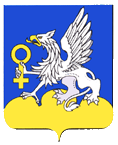 Обеспечение предоставления муниципальными служащими органов местного самоуправления сведений о своих доходах, расходах, об имуществе и обязательствах имущественного характера, а также сведений о доходах, расходах, об имуществе и обязательствах имущественного характера своих супруги (супруга) и несовершеннолетних детей
Сбор сведений о доходах, расходах, об имуществе и обязательствах имущественного характера (за отчетный период 1 января по 31 декабря  2018 года) по 30 апреля 2019 года
Сведения о  доходах, расходах, об имуществе и обязательствах имущественного характера размещены на официальном сайте
Глава городского округа Верхняя Пышма
http://movp.ru/anticorruption/anticorruptionpayinformation/
Дума городского округа Верхняя Пышма –                        2 муниципальных служащих
http://www.dumavp.ru/corrupt/5
Счетная палата городского округа Верхняя Пышма – 3 муниципальных служащих
http://sp-vp.ru/corrupt/5
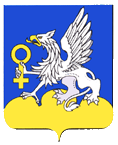 Обеспечение предоставления муниципальными служащими органов местного самоуправления сведений о своих доходах, расходах, об имуществе и обязательствах имущественного характера, а также сведений о доходах, расходах, об имуществе и обязательствах имущественного характера своих супруги (супруга) и несовершеннолетних детей
Администрация городского округа Верхняя Пышма –  57 муниципальных служащих
http://movp.ru/anticorruption/anticorruptionpayinformation/
Не предоставление сведений о доходах либо их предоставление с нарушением срока, является правонарушением, влекущим расторжение трудового договора с муниципальным служащим или руководителем муниципального учреждения, в связи с утратой доверия
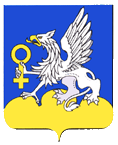 Осуществление комплекса организационных, разъяснительных и иных мер по соблюдению муниципальными служащими законодательства Российской Федерации
1
2
3
Муниципальным служащим  направлены информационные письма по вопросам предоставления сведений о доходах, расходах, об имуществе и обязательствах имущественного характера (17.01.2019 № 99,               31.01.2019 № 261,                 02.05.2019 № 1174)
Разработан Кодекс этики и служебного поведения муниципальных служащих администрации городского округа Верхняя Пышма (постановления администрации городского округа Верхняя Пышма от 25.02.2019 № 200)
Разработаны Правила внутреннего трудового распорядка администрации городского округа Верхняя Пышма (распоряжение администрации городского округа Верхняя Пышма от 18.02.2019 № 91)
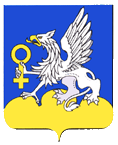 Осуществление комплекса организационных, разъяснительных и иных мер по соблюдению муниципальными служащими законодательства Российской Федерации
Президент Российской Федерации выделил повышение эффективности просветительских, образовательных и иных мероприятий, направленных на формирование антикоррупционного поведения государственных и муниципальных служащих, популяризацию в обществе антикоррупционных стандартов и развитие общественного правосознания в одну из основных задач Национального плана противодействия коррупции в Российской Федерации на период до 2020 года.
25-26 июня 2019 года администрацией городского округа Верхняя Пышма запланировано обучение муниципальных служащих органов местного самоуправления городского округа Верхняя Пышма по программе повышения квалификации по теме: 
«Противодействие коррупции»
20-21 ноября 2019 года администрацией городского округа Верхняя Пышма запланировано обучение муниципальных служащих органов местного самоуправления городского округа Верхняя Пышма по программе повышения квалификации по теме: 
«Государственная политика в области противодействия коррупции»
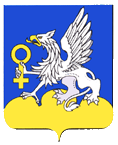 Деятельность комиссии по соблюдению к служебному поведению муниципальных служащих, замещающих должности в администрации  городского округа Верхняя Пышма, и урегулированию конфликта интересов
В 2019 год состоялось 4 заседания Комиссии (07.03.2019, 11.06.2019, 16.12.2019, 26.12.2019), на которых были рассмотрены следующие вопросы:
1. Отчет о работе Комиссии за 2018 год
2. Актуализация Перечня должностей муниципальной службы администрации городского округа Верхняя Пышма с повышенными коррупционными рисками, а также Перечня должностей муниципальной службы администрации городского округа Верхняя Пышма, при замещении которых муниципальные служащие обязаны представлять сведения о своих доходах, об имуществе и обязательствах имущественного характера, а также сведения о доходах, об имуществе и обязательствах имущественного характера своих супруги (супруга) и несовершеннолетних детей и Перечня должностей муниципальной службы, утвержденный постановлением администрации городского округа Верхняя Пышма от 13.05.2016 № 596.
3. Утверждение плана работы Комиссии на 2019 год
4. Рассмотрение жалоб жителей (гражданина), касающихся соблюдения муниципальным служащим требований к служебному поведению
5. Рассмотрение результатов анализа сведений о доходах, об имуществе и обязатель ствах имущественного характера, представленных муниципальными служащими за 2016,2017, 2018 годы
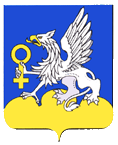 Выполнение Национального плана противодействия коррупции на 2018-2020 годы, утвержденного Указом Президента РФ от 29.06.2018 № 378
ссссссс
В рамках Национального плана противодействия коррупции на 2018-2020 годы, утвержденного Указом Президента РФ от 29.06.2018 № 378 осуществляются следующие мероприятия:
Актуализируются сведения, содержащиеся в анкетах лиц, замещающих муниципальные должности городского округа Верхняя Пышма и должности муниципальной службы, об их родственниках и свойственниках. 
Информация о проводимых мероприятиях по противодействию коррупции размещается на официальных сайтах  органов местного самоуправления.
25-26 июня 2019 года и 20-21 ноября 2019 года проведено обучение муниципальных служащих по программам повышения квалификации  по теме: «Противодействие коррупции» и «Государственная политика в области противодействия коррупции».
Информация о результатах Мониторинга хода реализации мероприятий по противодействию коррупции (федеральный антикоррупционный мониторинг) в городском округе Верхняя Пышма за I квартал, II квартал, III  квартал, годовой за 2019 год подготовлен и направлен в Департамент кадровой политики и контроля Губернатора Свердловской области и Правительства Свердловской области в установленные сроки.
Информация о выполнении в 2019 году Национального плана противодействия коррупции на 2018-2020 годы, утвержденного Указом Президента РФ от 29.06.2018 № 378 направлена в Департамент кадровой политики и контроля Губернатора Свердловской области и Правительства Свердловской области в установленные сроки. 
Информация о деятельности комиссии по соблюдению требований к служебному поведению муниципальных служащих, замещающих должности в администрации городского округа Верхняя Пышма, и урегулированию конфликта интересов представлена в Автоматизированной системе управления деятельностью исполнительных органов государственной власти в Свердловской области.
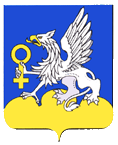 Выполнение протокольных поручений комиссии по координации работы по противодействию коррупции в Свердловской области
Раздел 8 протокола от 16.07.2018 № 2 исполнен.
Пункт 5протокола от 30.10.2018 № 3 исполнен.
Раздел 9 протокола от 29.12.2018 № 4 исполнен.
Раздел 5 протокола от 25.04.2019 № 1 исполнен.
Раздел 11 протокола от 07.08.2019 № 2 исполнен. 
Раздел 1 протокола от 09.10.2019 № 3-к исполнен.
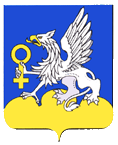 Выполнение протокольного поручения комиссии по координации работы по противодействию коррупции в городском округе Верхняя Пышма
Пункт 4 протокола Комиссии от 25.03.2019 № 1 исполнен:
МКУ «Управление культуры городского округа Верхняя Пышма» приказ от 10.04.2019 № 25 «О комиссии  по противодействию коррупции в МКУ «Управление культуры городского округа Верхняя Пышма».
МКУ «Управление физической культуры и спорта и молодежной политики городского округа Верхняя Пышма приказ от 25.04.2019 № 23 «О внесении изменений в приказ от 10.01.2018 № 2 «О мерах по предупреждению коррупции».
МКУ «Управление гражданской защиты городского округа Верхняя Пышма» приказ от 25.04.2019 № 41 «О внесении изменений в состав комиссии по координации работы по противодействию коррупции в МКУ «Управление гражданской защиты городского округа Верхняя Пышма».
МБУ  «Центр пространственного развития городского округа Верхняя Пышма» приказ от 16.05.2019 № 21 «Об утверждении состава Комиссии по противодействию коррупции в МБУ  «Центр пространственного развития городского округа Верхняя Пышма». 
МКУ «Управление образования городского округа Верхняя Пышма» приказ от 19.04.2019 № 92 «О внесении изменений в состав комиссии по противодействию коррупции». 
МКУ «Комитет жилищно-коммунального хозяйства» приказ от 03.06.2019 № 102 «О внесении изменений в приказ № 1/1 от 09.01.2018 «Об утверждении комиссии по вопросам антикоррупционной деятельности и урегулирования конфликта интересов». 
МКУ «Административно-хозяйственное управление» приказ от 15.04.2019 № 13 «О создании комиссии по противодействию коррупции в МКУ «Административно-хозяйственное управление».
МБУ «Управление капитального строительства городского округа Верхняя Пышма» приказ от29.03.2019 № 18-орг «Об утверждении состава Комиссии по противодействию коррупции в МБУ «Управление капитального строительства городского округа Верхняя Пышма» 
МБУ «Специализированная похоронная служба» приказ от 05.04.2019 № 5 «Об утверждении состава комиссии по противодействию коррупции МБУ «Специализированная похоронная служба».
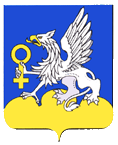 СПАСИБО ЗА ВНИМАНИЕ!